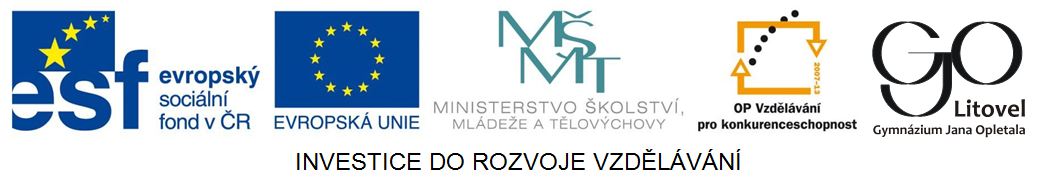 THE USA – basic facts
location
 capital 
 population
 area
 currency
 system of government
THE UNITED STATES OF AMERICA
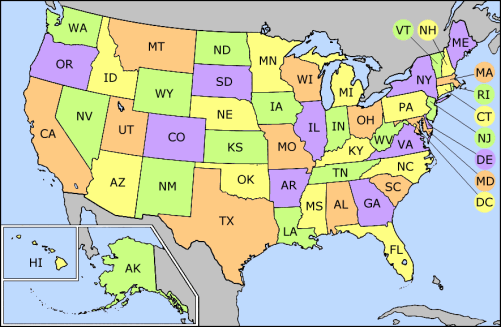 Zdroj: [cit2014-05-05]. Dostupný pod licencí: Creative Commons 
http://upload.wikimedia.org/wikipedia/commons/6/6c/US_state_abbrev_map.png
Official name
 The United States of America
 Location
North America
Neighbouring countries: Canada (in the north), Mexico (in the south)
Oceans: The Atlantic Ocean (in the east), The Pacific Ocean (in the west)
Population
318 million
density: 34. 2 sq km
Area 
Approx. 9. 827 million sq km
The USA – the federal state consisting of 50 states and a federal district
Inland states: 48 + Washington, D.C. Separate: 2 – Alaska (extreme north), Hawaii (an archipelago in the mid-Pacific) 
Capital
Washington, D. C. 
Currency
United States Dollar
National language
English
SYMBOLS OF THE COUNTRY
The national flag 
is known as Stars and Stripes
Consists of :13 horizontal red and white stripes (representing 13 former colonies)       50 white, five-pointed stars (representing 50 states) on blue background
The national anthem
The Star-Spangled Banner
Seal of the United States
The nationa bird
Bald Eagle
The national mottos
In God we Trust
E Pluribus Unum (One out of many)
The national flag of the USA
Zdroj: [cit2014-05-05]. Dostupný pod licencí: Creative Commons
http://upload.wikimedia.org/wikipedia/en/thumb/a/a4/Flag_of_the_United_States.svg/800px-Flag_of_the_United_States.svg.png
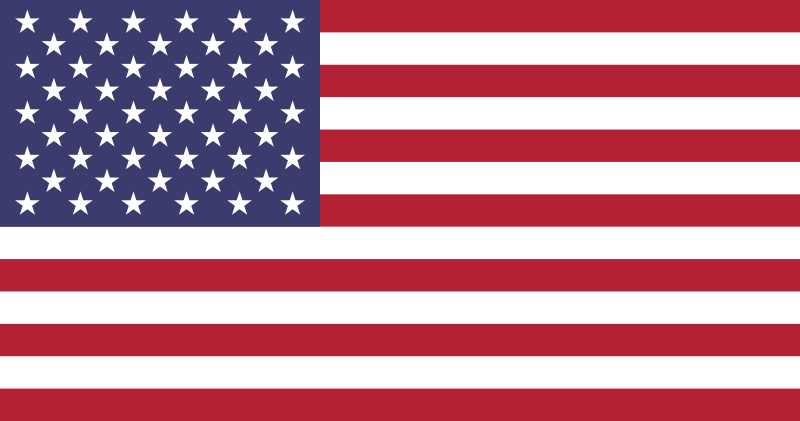 The system of government
The system of federal government is composed of three branches:
1 Legislative
Two houses of Congress – the House of Representatives (435 members - Congressmen), the Senate (100 Senators)
2 Executive
the President – the head of the country, four-year term
the Executive office
3 Judical
the Supreme court
all other federal courts
Two main political parties 
Democratic Party
Republican Party
The Capitol, Washington, D.C.
Zdroj: [cit2014-05-05]. Dostupný pod licencí:  Creative Commons 
http://upload.wikimedia.org/wikipedia/commons/thumb/4/4f/US_Capitol_west_side.JPG/800px-US_Capitol_west_side.JPG
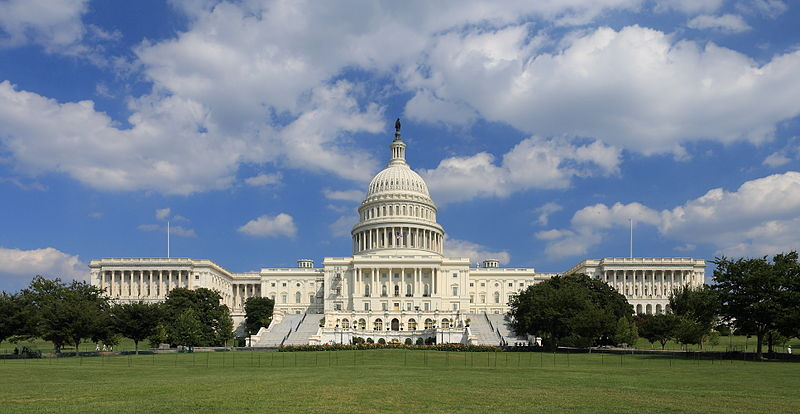 QUESTIONS
1How many state do The United States of America conssist of?
2 What do the stripes on the American flag represent?
3 What are 2 chambres of Congress?
4 Which state do the USA border on in the south?	
	a) Mexico
	b) Panama
ANSWER KEY
1	50
2	13 former  colonial states
3	The Senate and the House of Representatives
4	a)
SOURCES
EL-HMOUDOVÁ, Dagmar. Angličtina - Maturitní témata. Český Těšín: Petra Velanová, Třebíč, 2006, ISBN 9788086873046.
CHUDÝ, Tomáš ; CHUDÁ, Jana. Some Basic Facts (about the English speaking countries). 1.vydání. Havlíčkův Brod: FRAGMENT, 1995, ISBN 80-85768-96-8
Wikipedie [online]. 2014, [cit. 2014-05-05].  Dostupné z: http://en.wikipedia.org/wiki/United_States